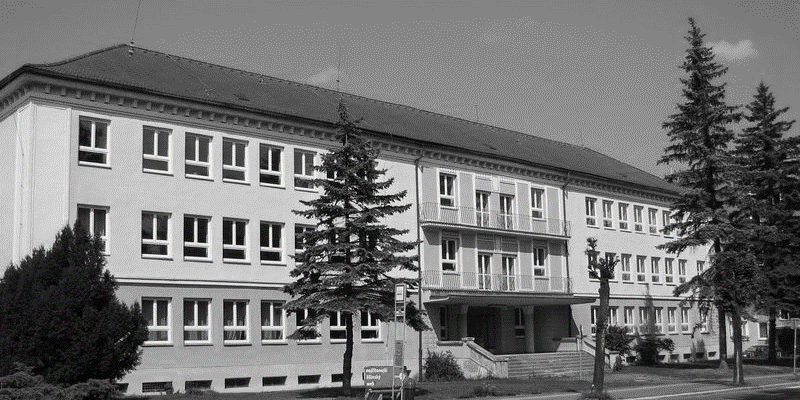 Our school
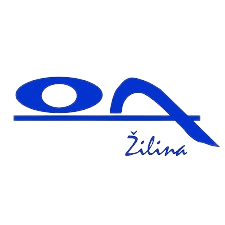 Badárová, Mihalčatinová, 
Šustek, Bodlala
Duke of Edinburgh
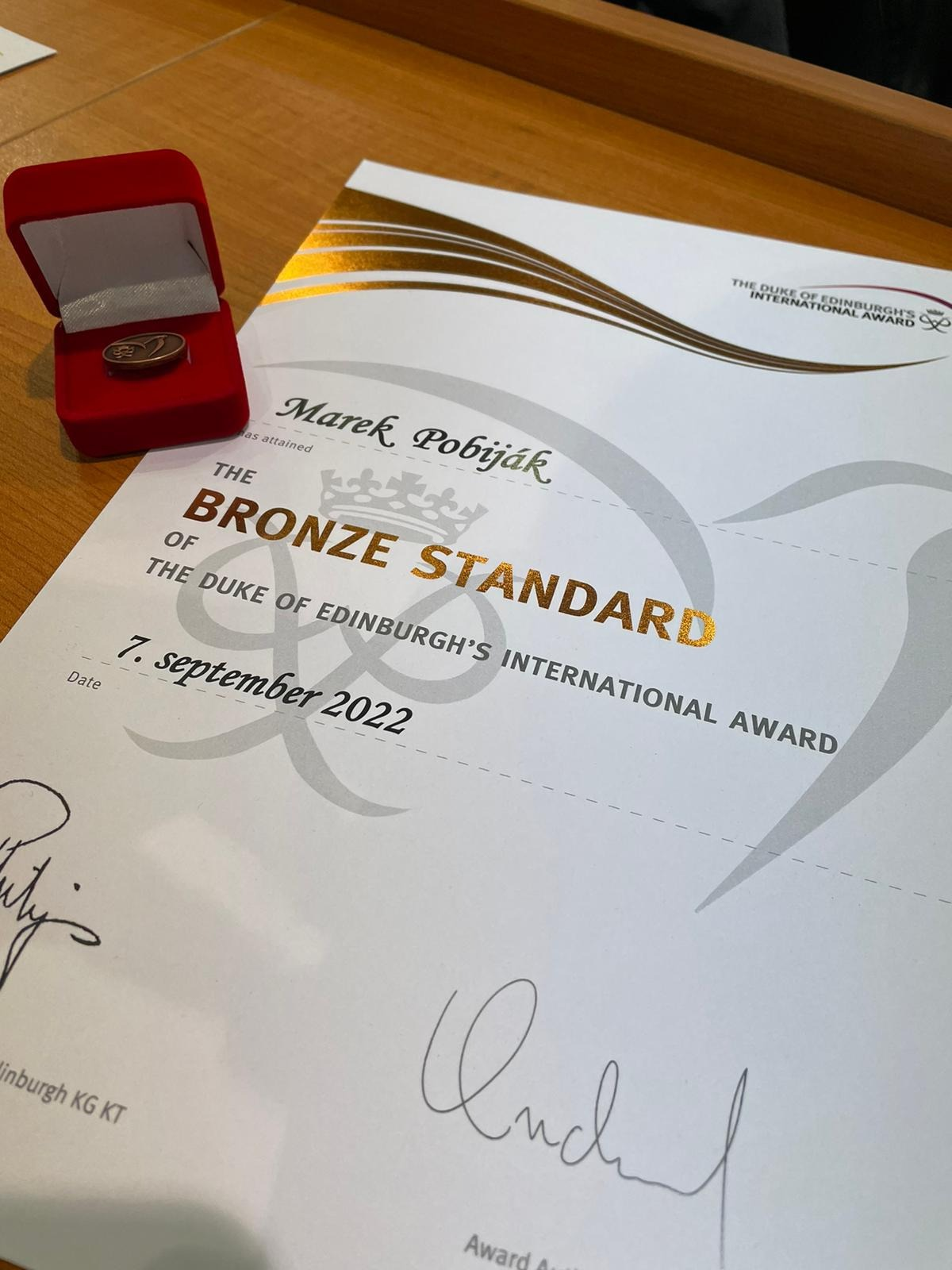 a program with 60 year old tradicion
the aim is developing skills and lifestyle
you'll receive bronze,silver and golden  
   awards over time
by becoming a Duke you receive an 
   International certificate
Swimming course in Croatia
every year in september students in the second grade can visit Croatia for a week
on their stay they swim in the sea, go hiking and explore the Croatian cities
It is a great way to explore the world with your friends
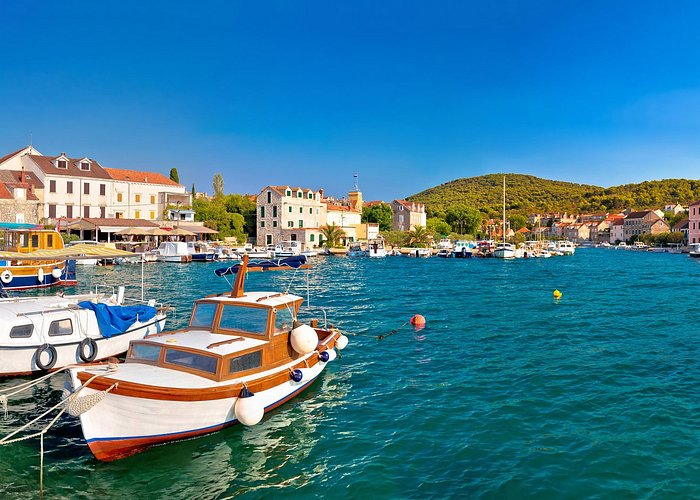 using learned knowledge of english language
earning new professional and practical experiences
discovering new cultures, work life and life abroad
exploring interesting parts of Dublin
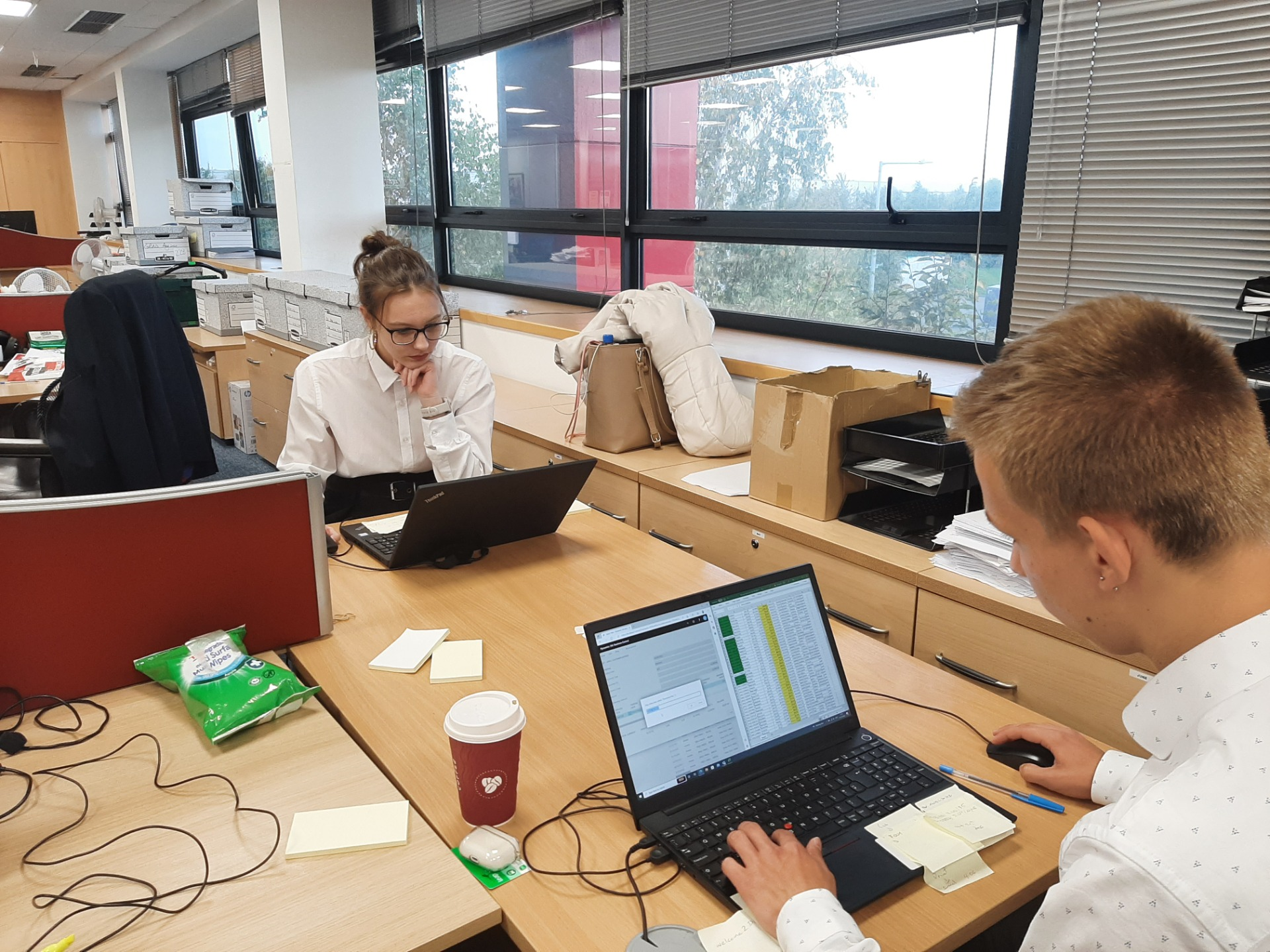 Bussines practise in Dublin
Our classroom
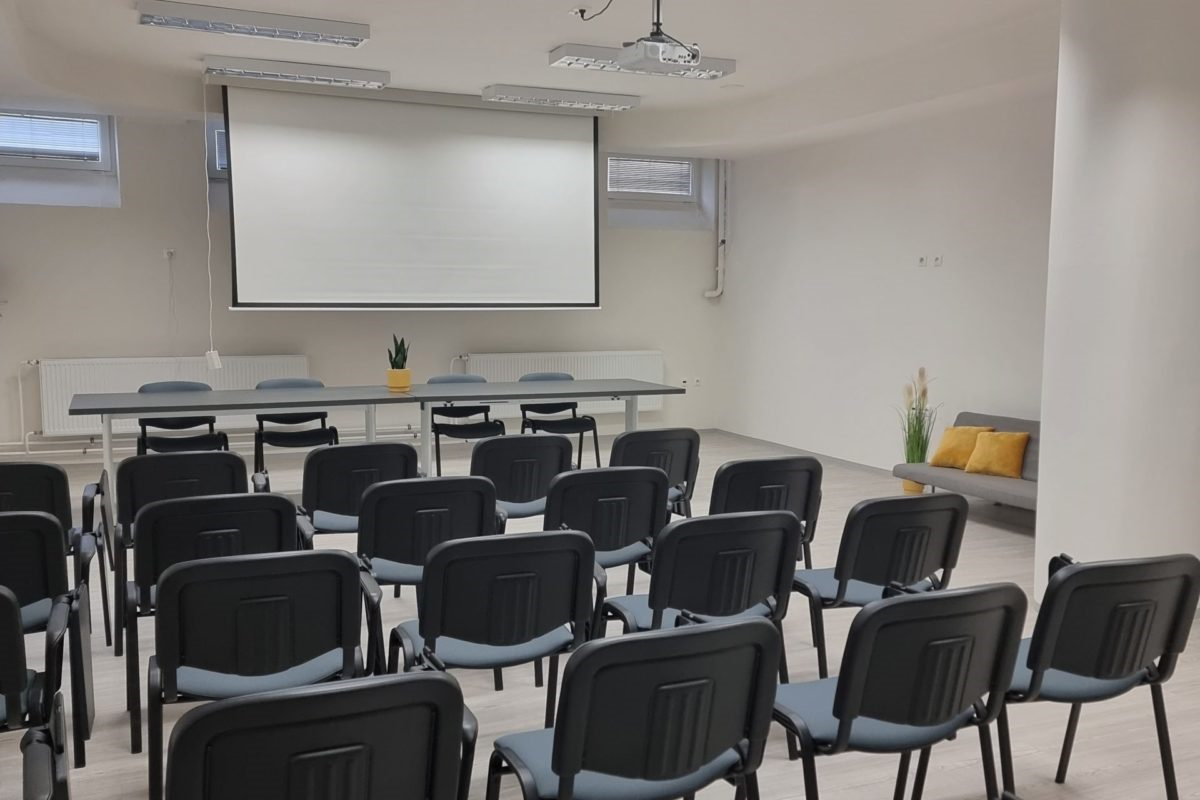 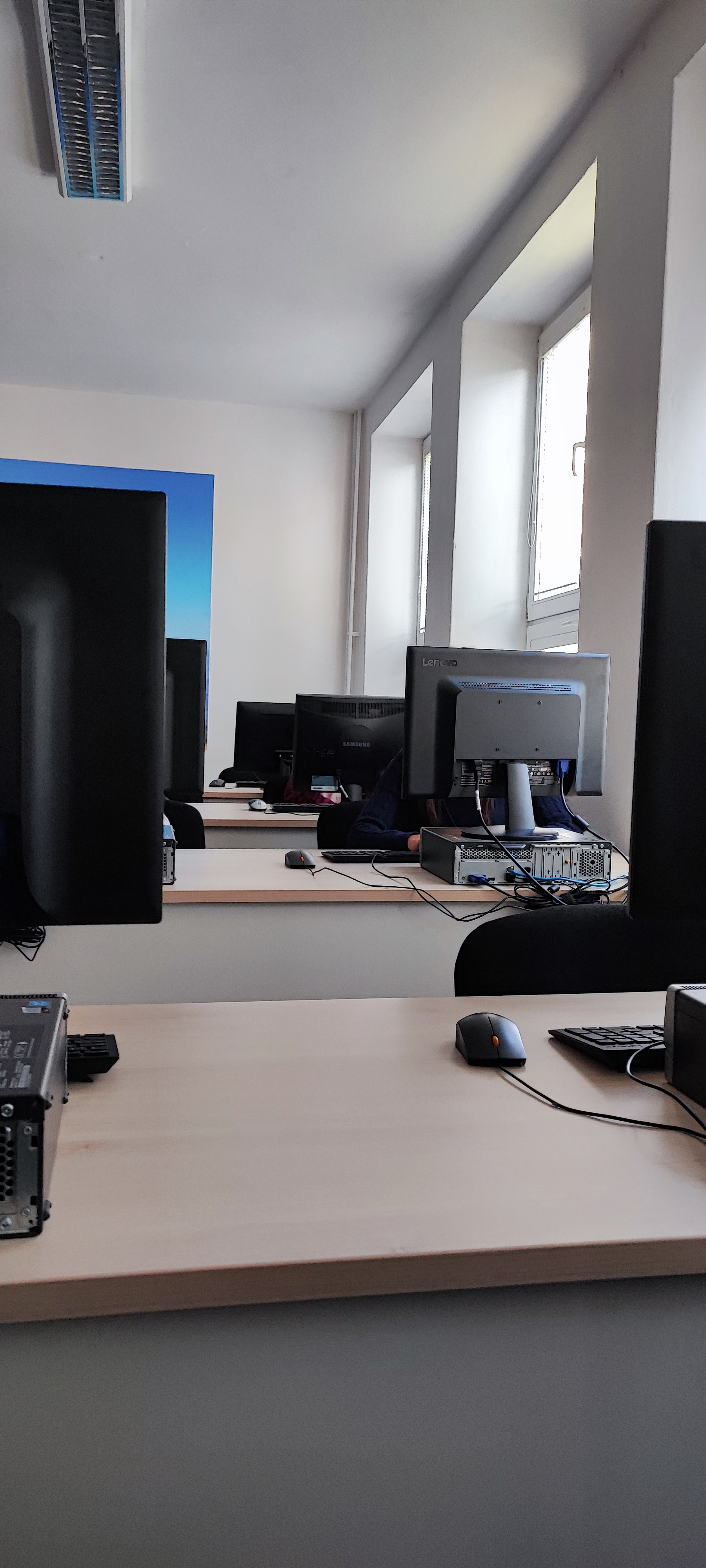 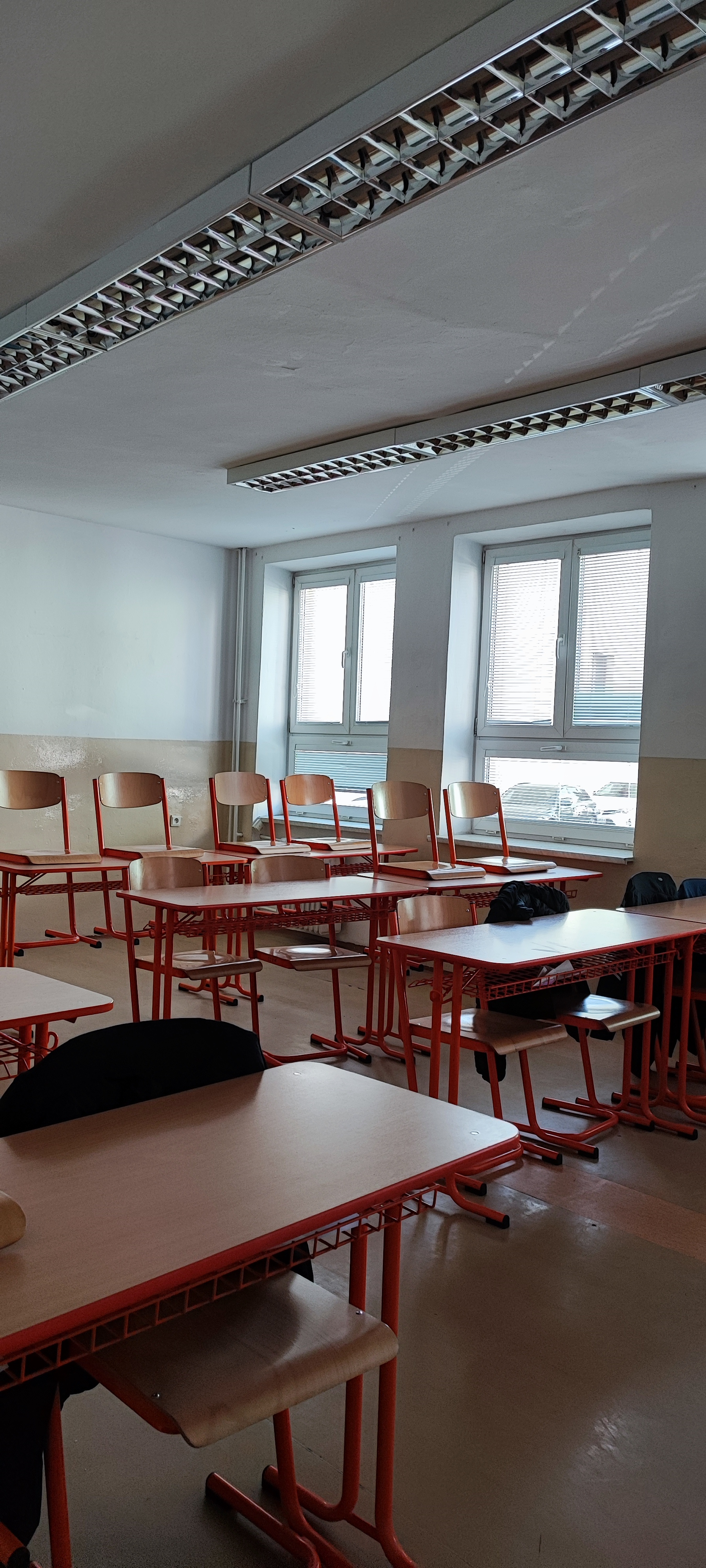 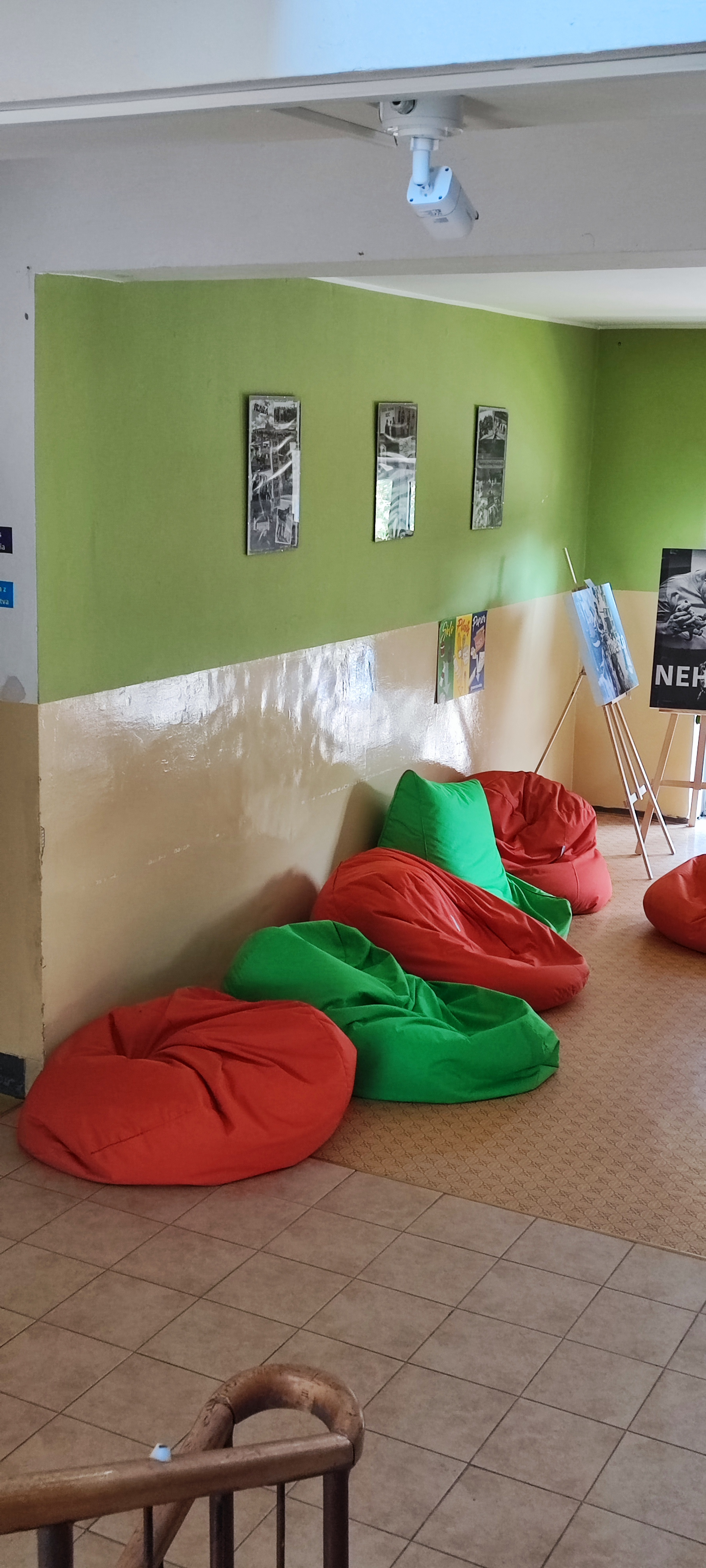 Relax zone
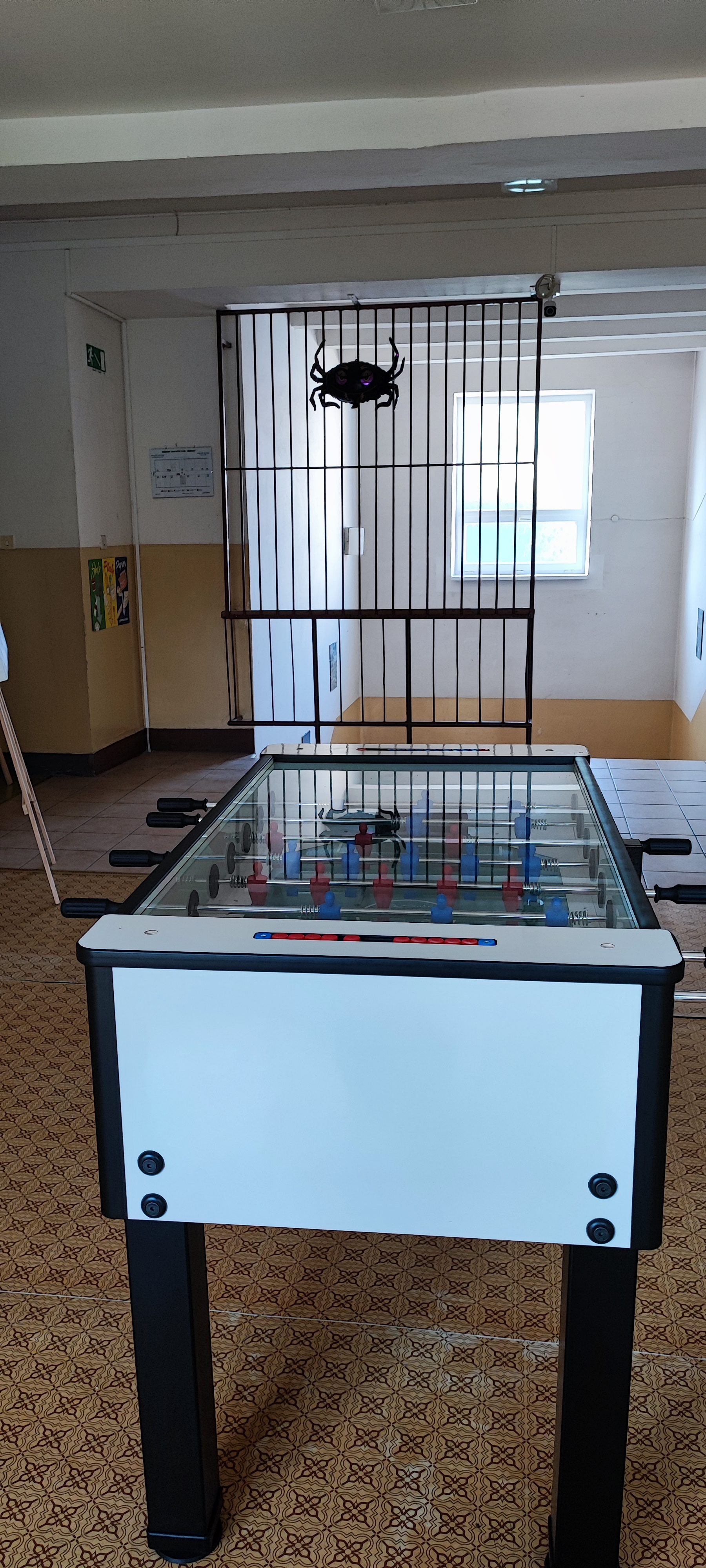 on our school we have relax zones where students can go during breaks 
outside there are ping-pong , swing and also there is smooking zone just 18+
inside there are foosball, beanbag, benches
Thank you for paying attention